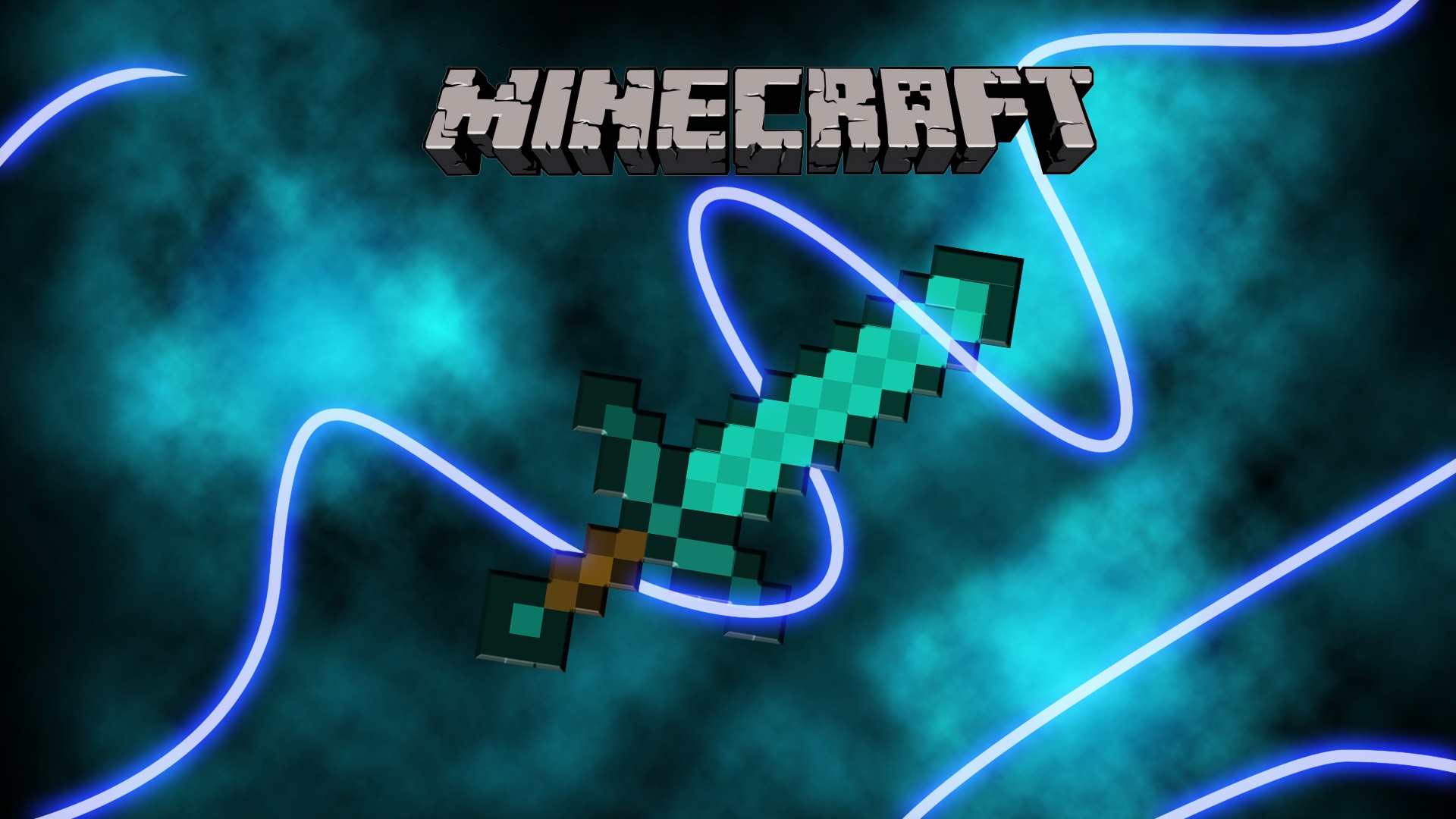 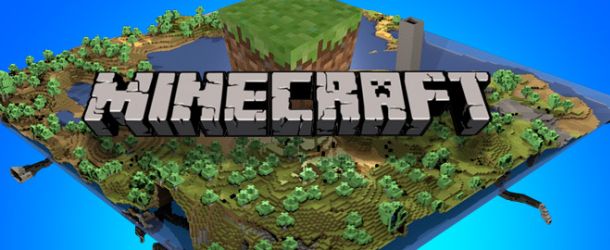 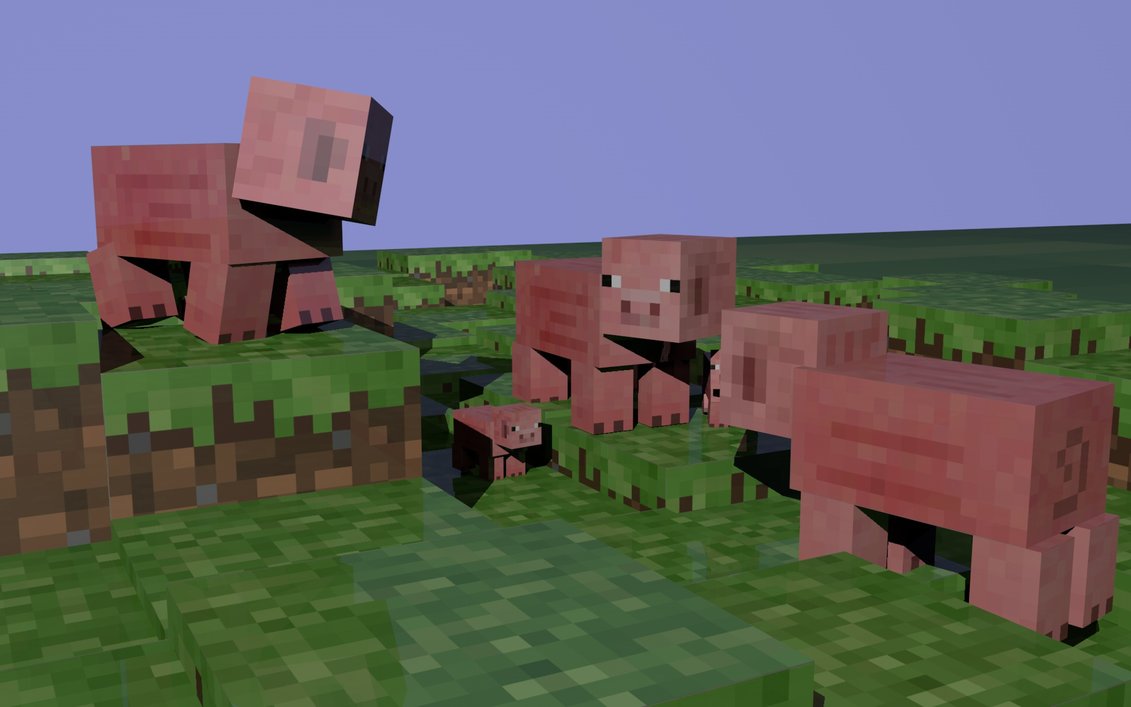 It is your first day in minecraft
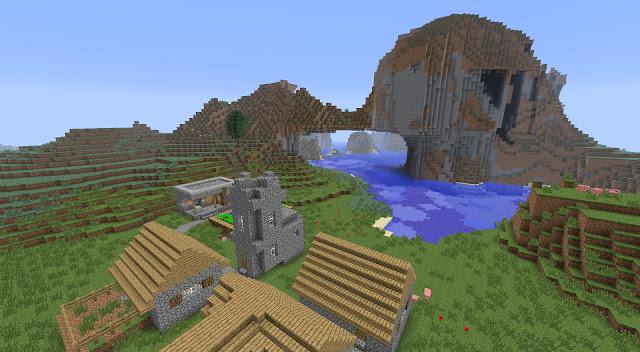 You have two choices.
You can build a house.
You can go excploring..
1
You win!
2
You were ecspioring and a cow starts toattak you.

You attak back. 
You runuway.
2
You runuway but it gets you game over!
1
You chas it but runsuway youcan not fiynd it

You ceep ecsploreen.
You go home.
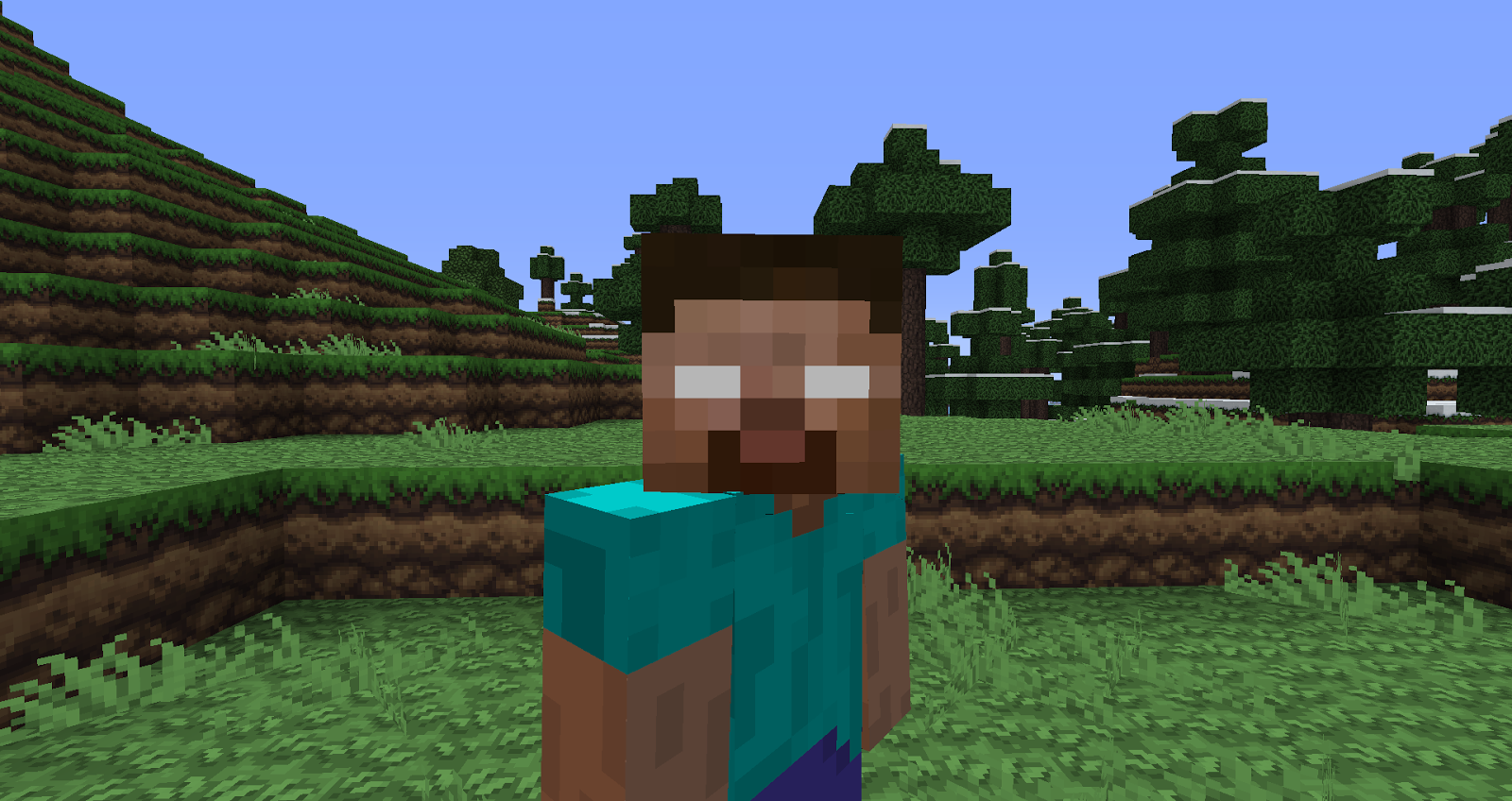 1
You ceep ecsploreen then heerobrin attacs              game over!
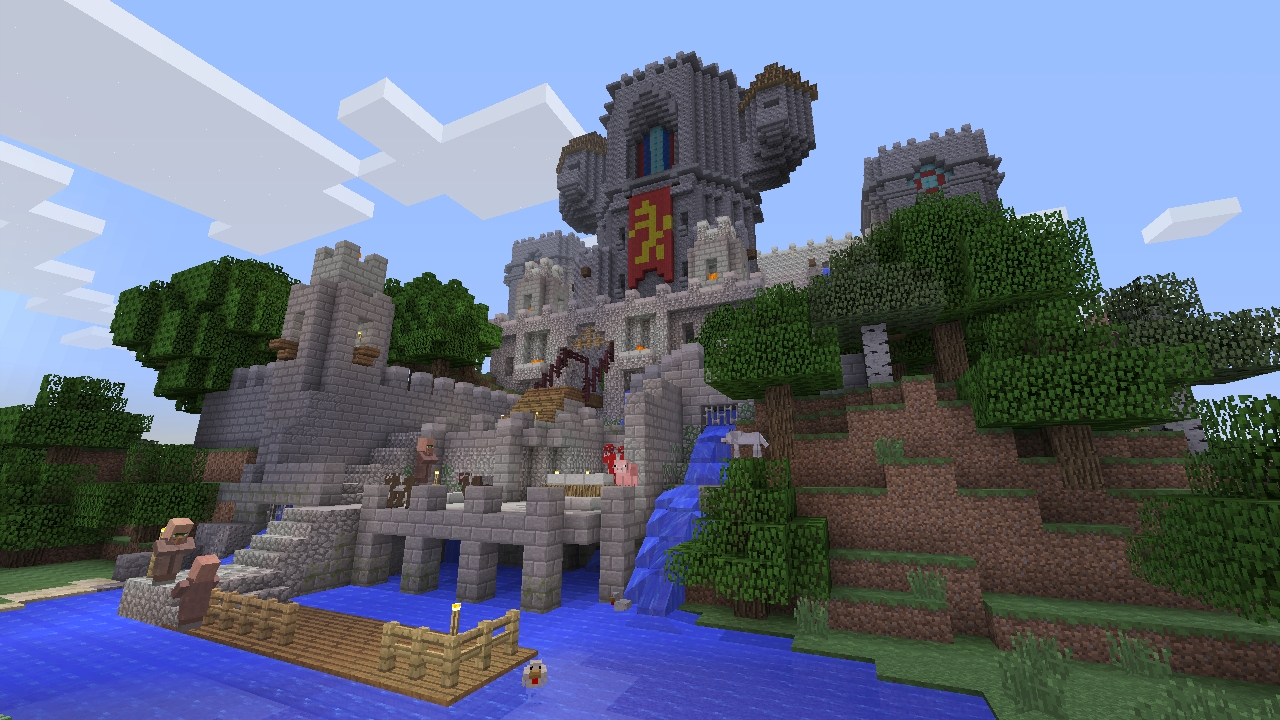 2
You go home                                   youwin!
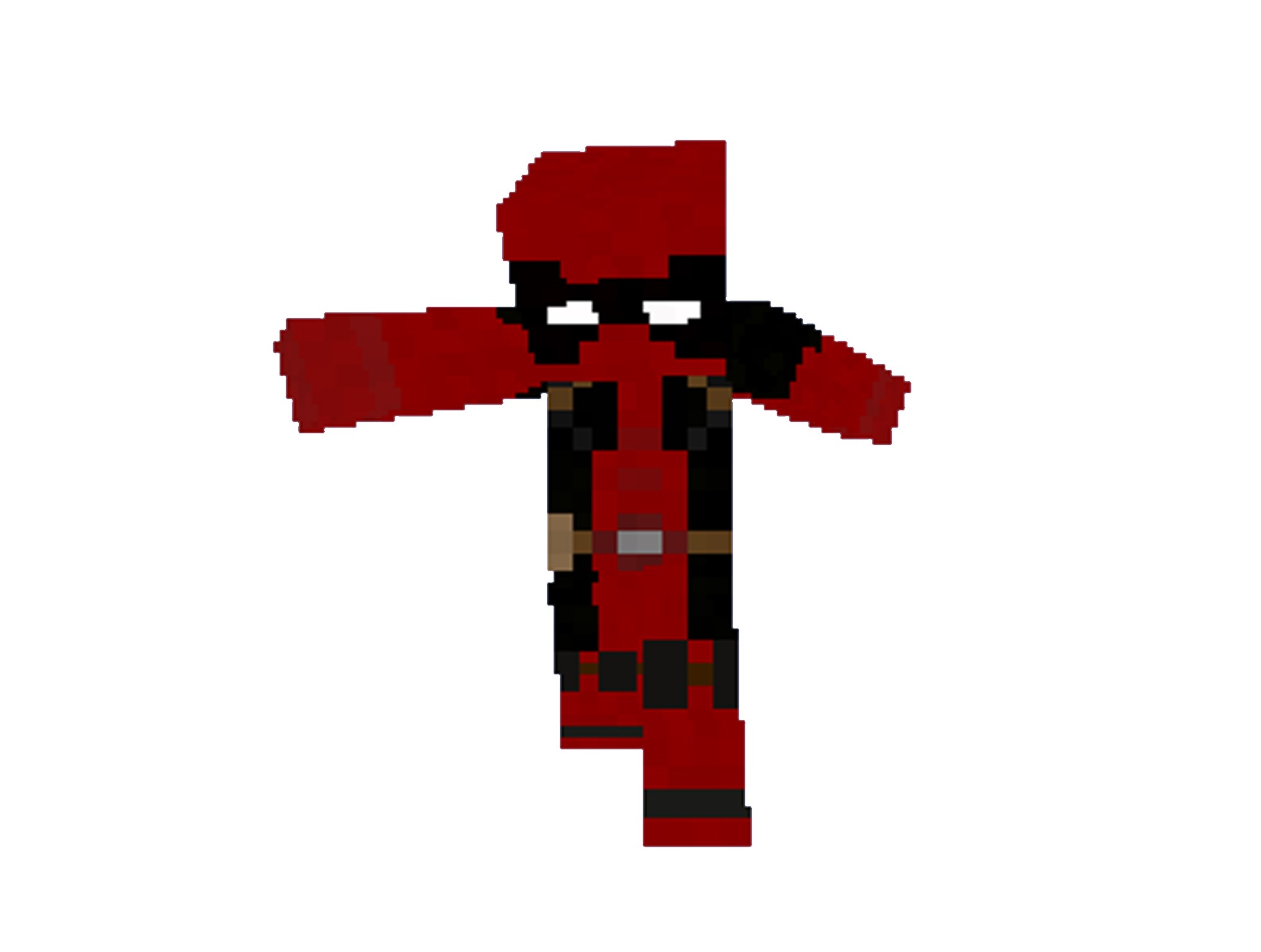 Good job!